Принципы и конфигурация VLAN
Технология Ethernet реализует доставку данных в общей среде передачи на основе множественного доступа с прослушиванием несущей и обнаружением коллизий (CSMA/CD). При наличии большого количества ПК в сети Ethernet могут возникнуть риски безопасности и широковещательные штормы, из-за которых ухудшится производительность сети и даже могут возникнуть сбои.
Поэтому для решения вышеуказанных проблем придумали технологию виртуальной локальной сети (VLAN).
Этот курс описывает основные принципы организации VLAN, принципы работы различных интерфейсов уровня 2, область применения VLAN, принципы пересылки данных и базовые настройки VLAN.
По завершении изучения этого раздела вы будете знать:
Историю технологии VLAN.
Как определить сеть VLAN, к которой принадлежат данные.
Режимы назначения VLAN.
Процесс передачи данных через VLAN.
Базовые настройки VLAN.
Что такое VLAN
Принципы работы VLAN
Применение VLAN
Примеры конфигурации VLAN
Проблемы традиционной сети Ethernet
В типичной сети с коммутаторами широковещательные кадры или неизвестные одноадресные кадры, отправленные ПК, лавинно рассылаются по всему широковещательному домену.
Чем больше широковещательный домен, тем более серьезны возникающие проблемы безопасности сети и нежелательного трафика.
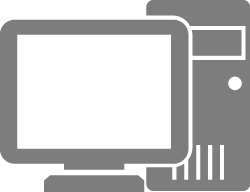 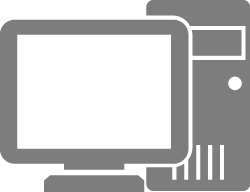 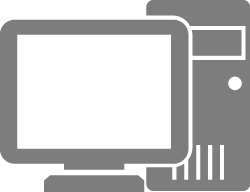 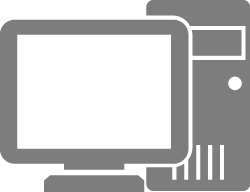 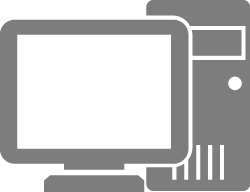 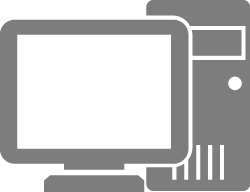 Широковещательный домен уровня 2
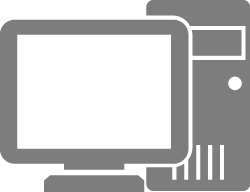 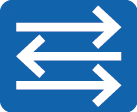 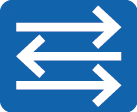 SW4
SW5
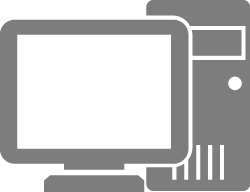 Одноадресный кадр
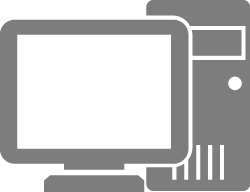 ПК2
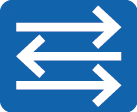 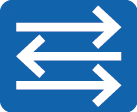 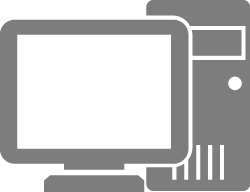 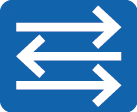 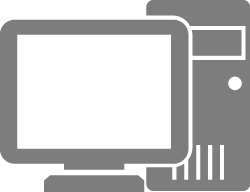 ПК1
SW1
SW2
SW3
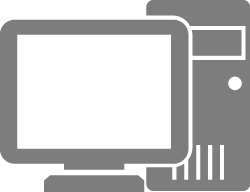 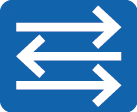 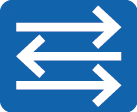 SW6
SW7
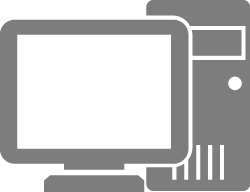 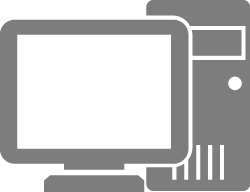 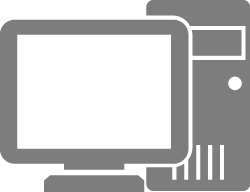 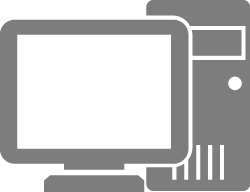 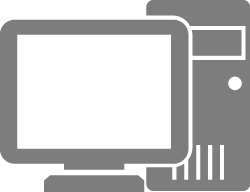 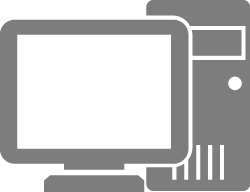 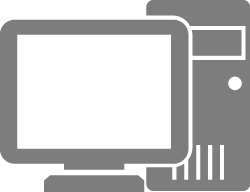 Действительный трафик
Нежелательный трафик
(Примечание: этот пример предполагает, что запись MAC-адреса ПК2 существует в таблицах MAC-адресов SW1, SW3 и SW7, но не SW2 и SW5.)
[Speaker Notes: Широковещательный домен:
На рисунке  показана типовая сеть, состоящая только из ПК и коммутаторов.  Если ПК1 отправляет широковещательный кадр, коммутаторы выполняют лавинную передачу кадра в сети. В результате все остальные ПК получают кадр.
Область распространения широковещательных кадров, называется широковещательным доменом 2-го уровня (коротко – широковещательный домен). Коммутационная сеть является широковещательным доменом.
Проблемы безопасности сети и нежелательного трафика:
Предположим, что ПК1 отправляет одноадресный кадр на ПК2. Запись MAC-адреса ПК2 существует в таблицах MAC-адресов SW1, SW3 и SW7, но не в таблицах SW2 и SW5. В этом случае SW1 и SW3 переадресуют кадр в режиме точка-точка, SW7 отбрасывает кадр, а SW2 и SW5 выполняют лавинную передачу кадра. Хотя ПК2 получает одноадресный кадр, другие ПК в сети также получат его, хотя и не должны.
Чем больше широковещательный домен, тем более серьезны возникающие проблемы безопасности сети и нежелательного трафика.]
VLAN
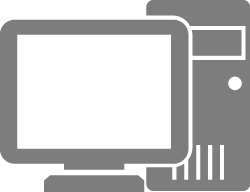 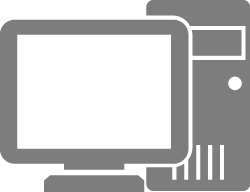 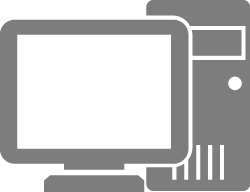 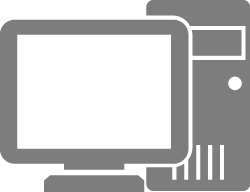 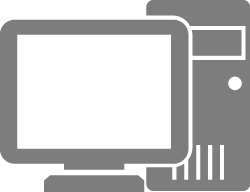 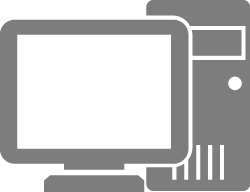 VLAN
(несколько широковещательных доменов)
Технология VLAN изолирует широковещательные домены.
Характеристики:
Географически независимые.
Только устройства в одной VLAN могут напрямую взаимодействовать на уровне 2.
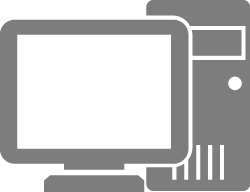 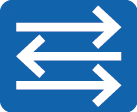 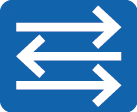 SW4
SW5
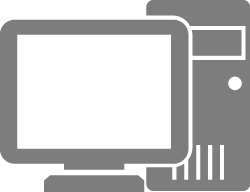 Широковещательный кадр
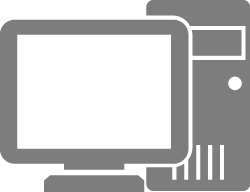 ПК2
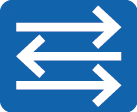 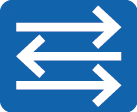 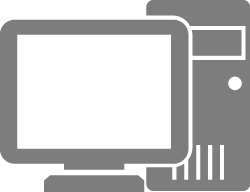 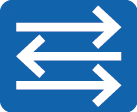 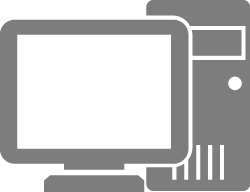 ПК1
SW1
SW2
SW3
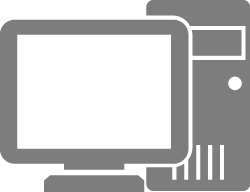 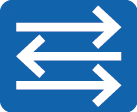 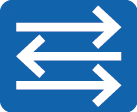 SW6
SW7
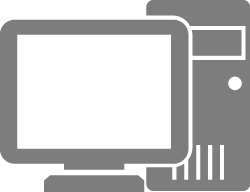 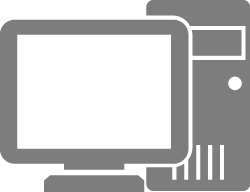 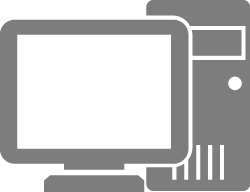 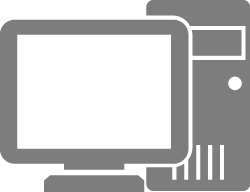 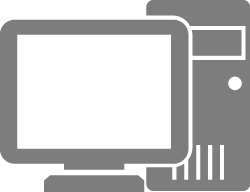 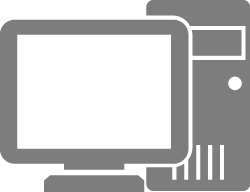 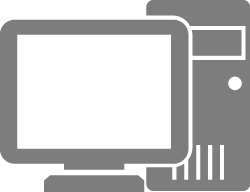 [Speaker Notes: Технология VLAN используется для решения проблем, вызванных большими широковещательным доменами.
Развертывая VLAN на коммутаторах, вы можете логически разделить большой широковещательный домен на несколько небольших доменов. Это эффективно повышает безопасность сети, снижает нежелательный трафик и сокращает количество необходимых сетевых ресурсов.
Характеристики VLAN:
Каждая VLAN представляет собой широковещательный домен. Таким образом, ПК в одной VLAN могут напрямую взаимодействовать на уровне 2. ПК в различных VLAN, напротив, могут взаимодействовать только на уровне 3, а не напрямую на уровне 2. Таким образом, широковещательные данные передаются только в рамках VLAN.
Назначение VLAN не зависит от географического местоположения.
Преимущества технологии VLAN:
Гибкая настройка виртуальных групп. Благодаря технологии VLAN можно сгруппировать терминалы, расположенные в различных географических местах, что упрощает построение и техобслуживание сети.
Ограничение широковещательного домена в пределах VLAN. Таким образом сохраняется полоса пропускания и улучшаются возможности обработки трафика в сети.
Повышение безопасности LAN. Кадры в различных VLAN передаются изолированно, чтобы ПК в одной VLAN не могли напрямую взаимодействовать с ПК в другой VLAN.
Повышение стабильности сети. Неисправности в VLAN не влияют на ПК в других VLAN.
Примечание. Уровень 2 – это канальный уровень.]
Что такое VLAN
Принципы работы VLAN
Применение VLAN
Примеры конфигурации VLAN
[Speaker Notes: В этой части описываются принципы работы VLAN в следующих трех аспектах: идентификация VLAN, назначение VLAN и обработка кадров VLAN на коммутаторах.]
Идентификация VLAN
Назначение VLAN
Обработка кадров VLAN
Внедрение VLAN
Коммутатор 2
Коммутатор 1
Кадр
1
2
3
4
5
5
4
3
2
1
Кадр
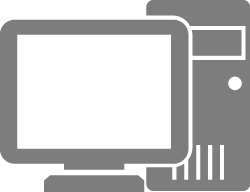 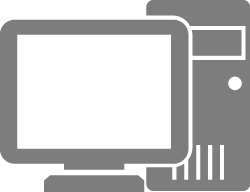 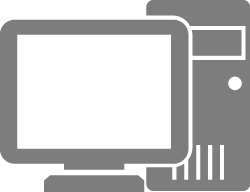 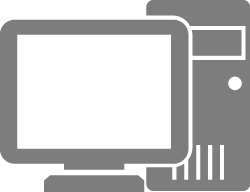 ПК2
ПК3
ПК4
ПК1
VLAN 10
VLAN 20
VLAN 20
VLAN 10
Коммутаторы 1 и 2 относятся к сети одного предприятия. Для сети планируется развертывание VLAN: VLAN 10 для отдела A и VLAN 20 для отдела B. Сотрудники отделов A и B подключаются к коммутатору 1 и коммутатору 2.
Предположим, что кадр, отправленный с ПК1, достигает коммутатора 2 через канал между ними. Если обработка VLAN не реализована, коммутатор 2 не может идентифицировать VLAN, к которой принадлежит кадр, и не сможет определить локальную VLAN, в которую необходимо отправить кадр.
Идентификация VLAN
Назначение VLAN
Обработка кадров VLAN
Тег VLAN
Как коммутатор идентифицирует VLAN, к которой принадлежит полученный кадр?
20
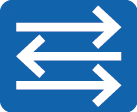 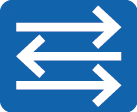 Тег VLAN
Стандарт IEEE 802.1Q определяет 4-байтный тег VLAN для кадров Ethernet, что позволяет коммутаторам идентифицировать VLAN, к которым принадлежат принимаемые кадры.
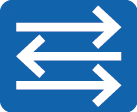 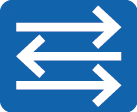 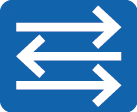 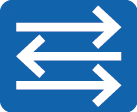 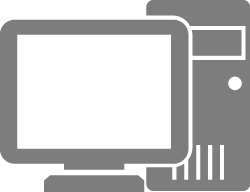 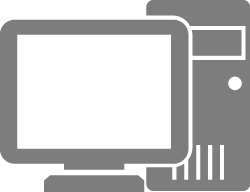 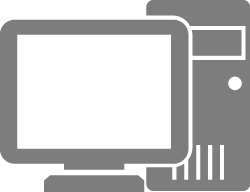 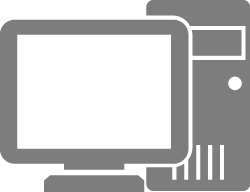 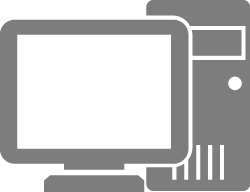 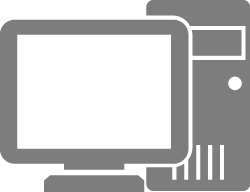 VLAN 20
VLAN 10
К какой VLAN принадлежит полученный кадр?
[Speaker Notes: Как показано на рисунке, после получения кадра и идентификации VLAN, к которой он принадлежит, коммутатор 1 добавляет тег VLAN к кадру, чтобы указать на эту VLAN. Когда другой коммутатор, например, SW2, получает кадр от коммутатора 1 с тегом, он может легко идентифицировать VLAN благодаря тегу.
Кадры с 4-байтным тегом VLAN называются кадрами IEEE 802.1Q или кадрами VLAN.]
Идентификация VLAN
Назначение VLAN
Обработка кадров VLAN
Кадр VLAN
Исходный кадр Ethernet
(без тега)
MAC-адрес назначения
MAC-адрес источника
Длина/
Тип
Данные
FCS
Тег 802.1Q ставится между двумя полями
PRI
CFI
ID VLAN
TPID (0x8100)
16 бит
3 бита
12 бит
1 бит
Тег 802.1Q
Идентификатор протокола тегирования (Tag protocol identifier, TPID) идентифицирует тип кадра. Значение 0x8100 указывает на кадр IEEE 802.1Q.
PRI: определяет приоритет кадра, в основном используется для QoS.
Индикатор канонического формата (Canonical format indicator ,CFI): указывает, находится ли MAC-адрес в каноническом формате. Для кадров Ethernet значение этого поля равно 0.
ID VLAN: идентифицирует VLAN, к которой принадлежит кадр.
Кадр 802.1Q
(с тегом)
Тег
MAC-адрес назначения
MAC-адрес источника
Длина/
Тип
Данные
FCS
[Speaker Notes: Кадры Ethernet в VLAN в основном подразделяются на следующие типы:
Тегированные кадры: кадры Ethernet, в которых 4-байтный тег VLAN вставляется между MAC-адресом источника и полем длина/тип в соответствии с IEEE 802.1Q
Нетегированные кадры: кадры без 4-байтного тега VLAN
Основные поля в кадре VLAN:
TPID: 16-битное поле, используемое для идентификации типа кадра.
Значение 0x8100 означает кадр IEEE 802.1Q. Устройство, которое не поддерживает 802.1Q, отбрасывает кадры 802.1Q.
Производители могут определять значения TPID для устройств. Чтобы устройство могло идентифицировать полученные от другого устройства кадры в другом формате, не 802.1Q, необходимо настроить TPID такое же, как на другом устройстве.
PRI: 3-битное поле, используемое для идентификации приоритета кадра. Он используется в основном для QoS.
Значение этого поля является целым числом от 0 до 7. Большее значение указывает на более высокий приоритет. При возникновении перегрузки коммутатор предпочтительно отправляет кадры с наивысшим приоритетом.]
[Speaker Notes: CFI: 1-битное поле, указывающее, инкапсулирован ли MAC-адрес в каноническом формате. Это поле в основном используется для дифференцирования кадров Ethernet, кадров волоконно-оптического распределенного интерфейса передачи данных (fiber distributed digital interface, FDDI) и кадров кольцевой сети с маркерным доступом (Tolken Ring).
Значение 0 указывает, что MAC-адрес инкапсулирован в каноническом формате, а значение 1 указывает, что MAC-адрес инкапсулирован в неканоническом формате.
Для кадров Ethernet значение этого поля равно 0.
ID VLAN: также называется VID. Это 12-битное поле, которое используется для идентификации VLAN, к которой принадлежит кадр.
Значение этого поля является целым числом от 0 до 4095. Значения 0 и 4095 зарезервированы. Поэтому могут использоваться только VLAN ID от 1 до 4094.
Коммутатор использует VID, содержащийся в теге VLAN, чтобы идентифицировать VLAN, которой принадлежит кадр. Широковещательные кадры передаются только в пределах своей VLAN.
Способ идентификации кадров с тегами VLAN:
Значение поля кадра Длина/Тип = 0x8100
Примечание. ПК не могут идентифицировать тегированные кадры и поэтому могут отправлять или обрабатывать только нетегированные кадры. И напротив,  все кадры, которые обрабатывают коммутаторы содержат теги, что повышает эффективность обработки.]
Идентификация VLAN
Назначение VLAN
Обработка кадров VLAN
Внедрение VLAN
Тегированный кадр
Коммутатор1
Коммутатор 2
Тегированный кадр
1
2
3
4
5
5
4
3
2
1
Исходный кадр 1
Исходный кадр 2
Исходный кадр 1
Исходный кадр 2
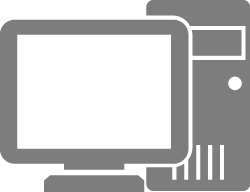 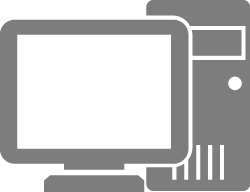 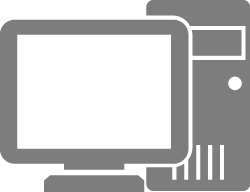 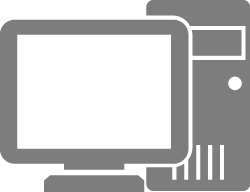 ПК1
ПК2
ПК4
ПК3
VLAN 10
VLAN 20
VLAN 20
VLAN 10
Линк между коммутаторами 1 и 2 используется для передачи данных от нескольких VLAN. Для различения кадров различных VLAN используется метод тегирования данных на основе VLAN.
Стандарт IEEE 802.1Q, который часто называют Dot1q, определяет систему тегирования VLAN для кадров Ethernet путем вставки тега 802.1Q в заголовок кадра для передачи информации VLAN.
Идентификация VLAN
Назначение VLAN
Обработка кадров VLAN
Методы назначения VLAN
Как назначаются VLAN в сети?
SW1
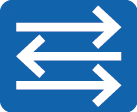 GE 0/0/4
GE 0/0/1
GE 0/0/2
GE 0/0/3
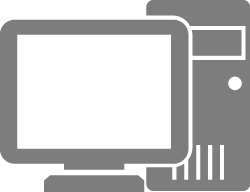 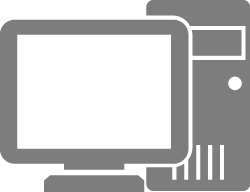 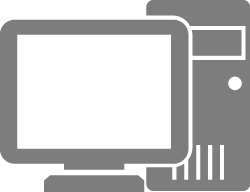 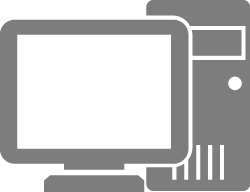 ПК1
ПК2
ПК3
ПК4
10.0.1.1
MAC 1
10.0.2.1
MAC 2
10.0.1.2
MAC 3
10.0.2.2
MAC 4
[Speaker Notes: ПК могут отправлять только кадры без тегов. После получения такого кадра коммутатору, поддерживающему технологию VLAN, необходимо назначить тег  VLAN на основании определенных правил.
Доступные методы назначения VLAN:
Назначение на основе интерфейса – назначение VLAN на основе интерфейсов коммутатора.
Сетевой администратор предварительно настраивает ID порта VLAN (PVID) для каждого интерфейса коммутатора. Когда на интерфейс коммутатора поступает кадр без тегов, коммутатор добавляет к кадру тег с PVID интерфейса. Затем кадр передается в указанную сеть VLAN.
Назначение на основе MAC-адресов – назначение VLAN на основе MAC-адресов источника кадров.
Сетевой администратор предварительно настраивает соответствие между MAC-адресами и ID VLAN. После получения кадра без тега коммутатор добавляет тег VLAN, в соответствии с MAC-адресом источника. Затем кадр передается в указанную сеть VLAN.]
[Speaker Notes: Назначение на основе IP подсети – назначение VLAN на основе IP-адресов источников и масок подсетей кадров.
Сетевой администратор предварительно настраивает соответствие между IP-адресами и ID VLAN. После получения кадра без тега коммутатор добавляет тег VLAN, в соответствии с IP-адресом источника. Затем кадр передается в указанную сеть VLAN.
Назначение на основе протокола – назначение VLAN на основе типов протоколов (стеков протоколов) и форматов инкапсуляции кадров.
Сетевой администратор предварительно настраивает соответствие между типами протоколов (стеков протоколов) и ID VLAN. После получения кадра без тега коммутатор добавляет тег VLAN, в соответствии с типом протокола (стеком протоколов). Затем кадр передается в указанную сеть VLAN.
Назначение на основе политики – назначение VLAN на основе указанной политики, например политики, сочетающей предыдущие методы.
Сетевой администратор предварительно настраивает политику. После получения кадра без тега, соответствующего политике, коммутатор добавляет нужный  тег VLAN к кадру. Затем кадр передается в указанную сеть VLAN.]
Идентификация VLAN
Назначение VLAN
Обработка кадров VLAN
Назначение VLAN на основе интерфейса
Назначение VLAN на основе интерфейса
Принципы
VLAN назначаются на основе интерфейсов.
Сетевой администратор предварительно конфигурирует PVID для каждого интерфейса коммутатора и назначает каждый интерфейс сети VLAN, соответствующей PVID.
Когда интерфейс получает кадр без тега, коммутатор добавляет к кадру тег с PVID интерфейса. Затем кадр передается в указанную сеть VLAN.
ID VLAN порта по умолчанию: PVID
ID VLAN по умолчанию для интерфейса
Диапазон значений: 1–4094
10
SW1
SW2
PVID 1
PVID 1
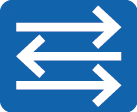 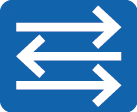 PVID 10
PVID 10
PVID 20
PVID 20
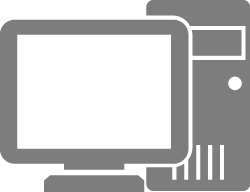 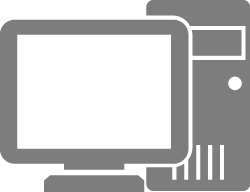 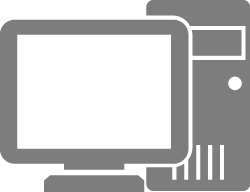 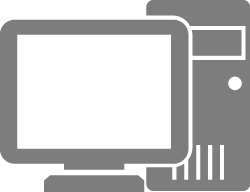 ПК1
ПК2
ПК3
ПК4
VLAN 10
VLAN 20
В случае перемещения ПК VLAN необходимо переконфигурировать.
[Speaker Notes: Правила назначения:
Идентификаторы VLAN конфигурируются на физических интерфейсах коммутатора. Все отправленные ПК кадры без тегов, поступающие на физический интерфейс, назначаются сети VLAN, которая соответствует PVID, сконфигурированному для интерфейса.
Характеристики:
Назначение VLAN выполняется просто, интуитивно и удобно. В настоящее время это наиболее распространенный метод назначения VLAN.
Если меняется интерфейс коммутатора, к которому подключен ПК, может также измениться сеть VLAN, которой назначены кадры, отправленные с ПК на интерфейс.
Port Default VLAN ID: PVID
Для каждого интерфейса коммутатора необходимо сконфигурировать PVID. Все кадры без тегов, поступающие на интерфейс, назначаются сети VLAN, соответствующей PVID, сконфигурированному для интерфейса.
PVID по умолчанию – 1.]
Идентификация VLAN
Назначение VLAN
Обработка кадров VLAN
Назначение VLAN на основе MAC-адресов
Соответствие между MAC-адресами и ID VLAN на SW1
Назначение VLAN на основе MAC-адресов
Принципы
VLAN назначаются на основе MAC-адресов источника кадров.
Сетевой администратор предварительно настраивает сопоставление между MAC-адресами и ID VLAN.
После получения кадра без тега коммутатор добавляет тег VLAN, в соответствии с MAC-адресом источника кадра. Затем кадр передается в указанную сеть VLAN.
Таблица соответствия
Записывает соответствия между MAC-адресами и ID VLAN.
10
SW1
SW2
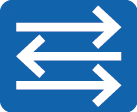 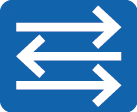 GE 0/0/2
GE 0/0/1
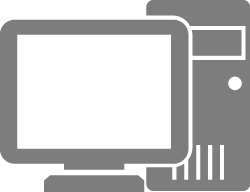 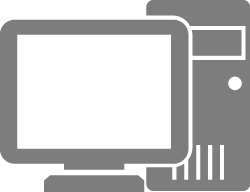 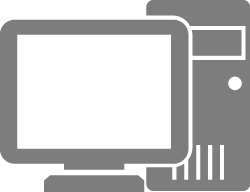 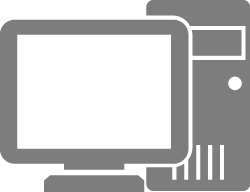 VLAN не нужно переконфигурировать даже при перемещении ПК.
ПК1
MAC 1
ПК2
MAC 2
ПК3
MAC 3
ПК4
MAC 4
VLAN 10
VLAN 20
[Speaker Notes: Правила назначения:
Каждый коммутатор поддерживает таблицу с записями соответствий между MAC-адресами и ID VLAN. После получения от ПК кадра без тега коммутатор анализирует MAC-адрес источника кадра, ищет в таблице соответствия ID VLAN, соответствующий MAC-адресу, и назначает кадр соответствующей сети VLAN.
Характеристики:
Этот метод назначения немного сложен, но гибок.
Если меняется интерфейс коммутатора, к которому подключен ПК, сеть VLAN, которой назначены отправляемые ПК кадры, остается неизменной, так как MAC-адрес ПК не меняется.
Однако, поскольку вредоносные ПК могут легко подделывать MAC-адреса, этот метод назначения может подвергать сеть рискам безопасности.]
Идентификация VLAN
Назначение VLAN
Обработка кадров VLAN
Типы интерфейсов Ethernet уровня 2
Типы интерфейсов
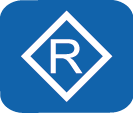 Интерфейс в режиме доступа (access)
Интерфейс в режиме доступа используется для подключения коммутатора к терминалу, например ПК или серверу. Как правило, сетевые карты на таких терминалах принимают и отправляют только кадры без тегов. Интерфейс в режиме доступа может принадлежать только к одной VLAN.
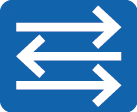 Интерфейс в режиме транка (trunk)
Интерфейс в режиме транка позволяет проходить кадрам, идущим из разных  VLAN, и различать эти кадры с помощью тега 802.1Q. Этот тип интерфейса используется для подключения коммутатора к другому коммутатору или подинтерфейсу устройства, например, маршрутизатора или межсетевого экрана.
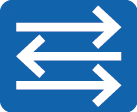 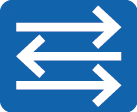 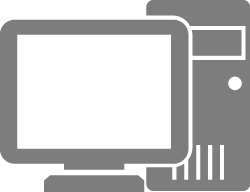 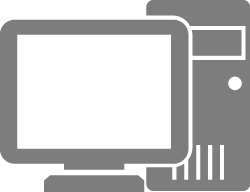 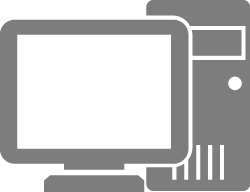 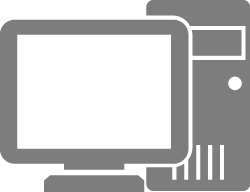 Гибридный режим работы интерфейса (hybrid)
Подобно интерфейсу в режиме транка, гибридный интерфейс также позволяет кадрам, идущим из разных VLAN, проходить через него и различать эти кадры с помощью тега 802.1Q. Вы можете разрешить или запретить гибридному интерфейсу добавлять теги VLAN при отправке кадров  для одной или нескольких VLAN.
VLAN10
VLAN20
VLAN10
VLAN20
Интерфейс доступа
Интерфейс магистрального канала
[Speaker Notes: Метод назначения VLAN на основе интерфейса меняется в зависимости от типа интерфейса коммутатора.
Интерфейс доступа
Интерфейс доступа часто подключается к терминалу (например, ПК или серверу), который не может идентифицировать теги VLAN, или используется, когда не требуется различать сети VLAN.
Транковый интерфейс
Интерфейс в режиме транка часто подключается к коммутатору, маршрутизатору, точке доступа или голосовому терминалу, который может принимать и отправлять как тегированные, так и нетегированные кадры.
Гибридный интерфейс
Гибридный интерфейс может подключаться к пользовательскому терминалу (например, ПК или серверу), который не может идентифицировать теги VLAN, или к коммутатору, маршрутизатору, точке доступа или голосовому терминалу, который может принимать и отправлять как тегированные, так и нетегированные кадры.
По умолчанию на устройствах Huawei используются гибридные интерфейсы.]
Идентификация VLAN
Назначение VLAN
Обработка кадров VLAN
Интерфейс в режиме доступа
Отправка кадров
Прием кадров
Внутри коммутатора
Внутри коммутатора
Внутри коммутатора
Внутри коммутатора
10
10
10
20
GE 0/0/1
Доступ (VLAN 10)
GE 0/0/1
Доступ (VLAN 10)
GE 0/0/1
Доступ (VLAN 10)
GE 0/0/1
Доступ (VLAN 10)
10
Кадр без тега
Кадр без тега
После получения кадра без тега:
Интерфейс пропускает кадр и добавляет тег VLAN, соответствующий PVID интерфейса.
После получения тегированного кадра:
Если ID VLAN кадра совпадает с PVID интерфейса, интерфейс пропускает кадр.
Если ID VLAN кадра отличается от PVID интерфейса, интерфейс отбрасывает кадр.
Если ID VLAN кадра совпадает с PVID интерфейса:
Интерфейс удаляет тег VLAN из кадра, а затем отправляет кадр.
Если ID VLAN кадра отличается от PVID интерфейса:
Интерфейс отбрасывает кадр.
Кадр без тега
10
Кадр 
с тегом
[Speaker Notes: Как интерфейсы коммутатора обрабатывают кадры с тегами и без них? Сначала, давайте рассмотрим интерфейсы в режиме доступа.
Характеристики интерфейсов, настроенных в режиме доступа:
Интерфейс пропускает только кадры, у которых ID VLAN совпадает с PVID интерфейса.
Прием кадров через интерфейс доступа:
После получения кадра без тега интерфейс добавляет в кадр тег с VID, который является PVID интерфейса, и затем выполняет лавинную передачу, пересылает или отбрасывает тегированный кадр.
После получения тегированного кадра интерфейс проверяет, совпадает ли VID в теге кадра с PVID. Если совпадает, интерфейс передает тегированный кадр. В противном случае интерфейс отбрасывает кадр.
Отправка кадров через интерфейс  доступа:
Перед отправкой кадра с интерфейса, настроенного в режиме доступа, коммутатор проверяет, совпадает ли VID в теге кадра с PVID этого интерфейса.
Если совпадает, интерфейс удаляет тег из кадра и отправляет его.
В противном случае интерфейс отбрасывает тегированный кадр.]
Идентификация VLAN
Назначение VLAN
Обработка кадров VLAN
Интерфейс в режиме транка
Прием кадров
Отправка кадров
Внутри коммутатора
Внутри коммутатора
Внутри коммутатора
Внутри коммутатора
10
10
10
20
GE 0/0/1

Магистральный канал (PVID = 10)
GE 0/0/1

Магистральный канал (PVID = 1)
GE 0/0/1

Магистральный канал (PVID = 10)
GE 0/0/1

Магистральный канал (PVID = 10)
Разрешенный ID VLAN: 10
Разрешенный ID VLAN: 10
Разрешенный ID VLAN: 10
Разрешенный ID VLAN: 20
Кадр без тега
Кадр без тега
20
10
После получения кадра без тега:
Интерфейс добавляет к кадру тег VLAN с VID, который является PVID интерфейса, и пропускает кадр только тогда, когда VID находится в списке, разрешенных на интерфейсе VLAN. Если VID нет в списке, интерфейс отбрасывает кадр.
Если ID VLAN кадра совпадает с PVID интерфейса:
Если ID VLAN кадра находится в списке ID VLAN, разрешенных на интерфейсе, интерфейс удаляет тег из кадра и отправляет кадр. В противном случае интерфейс отбрасывает кадр.
После получения тегированного кадра:
Если ID VLAN кадра находится в списке ID VLAN, разрешенных на интерфейсе VLAN, интерфейс пропускает кадр. В противном случае интерфейс отбрасывает кадр.
Если ID VLAN кадра отличается от PVID интерфейса:
Если ID VLAN кадра находится в списке ID VLAN, разрешенных на интерфейсе, интерфейс отправляет кадр без удаления тега. В противном случае интерфейс отбрасывает кадр.
Кадр без тега
10
Кадр 
с тегом
[Speaker Notes: Для интерфейса в режиме транке необходимо сконфигурировать не только PVID, но и список разрешенных на интерфейсе ID VLAN. По умолчанию VLAN 1 уже существует в этом списке.
Характеристики интерфейса в режиме транка:
Транковый интерфейс  пропускает только кадры, ID VLAN которых находятся в списке разрешенных на интерфейсе.
Он может пропускать тегированные кадры из нескольких VLAN, а кадры без тегов – только из одной VLAN.
Прием кадра через интерфейс магистрального канала:
После получения кадра без тега, интерфейс магистрального канала добавляет в кадр тег с VID, являющимся PVID интерфейса, и затем проверяет, находится ли VID в списке ID VLAN, разрешенных интерфейсом. Если VID находится в списке, интерфейс передает тегированный кадр. В противном случае интерфейс напрямую отбрасывает тегированный кадр.
После получения тегированного кадра интерфейс магистрального канала проверяет, находится ли VID из тега кадра в списке ID VLAN, разрешенных интерфейсом. Если VID находится в списке, интерфейс передает тегированный кадр. В противном случае интерфейс напрямую отбрасывает тегированный кадр.]
[Speaker Notes: Отправка кадров с транкового порта:
Перед отправкой кадра с транкового интерфейса коммутатор проверяет, находится ли VID тега кадра в списке ID VLAN, разрешенных на интерфейсе. Если VID нет в списке, кадр отбрасывается.
Перед отправкой кадра с транкового интерфейса коммутатор проверяет, находится ли VID тега кадра в списке ID VLAN, разрешенных на интерфейсе. Если VID находится в списке, интерфейс проверяет, совпадает ли VID с PVID интерфейса.
Если совпадает, интерфейс удаляет тег из кадра и отправляет кадр без тега.
Если не совпадает, интерфейс отправляет кадр без удаления тега.]
Идентификация VLAN
Назначение VLAN
Обработка кадров VLAN
Пример обработки кадров на портах, работающих в режиме доступа и транка
Опишите, как реализуется взаимодействие между ПК в этом примере.
Порты между SW1 и SW2 настроены в режиме транка
10
20
SW2
SW1
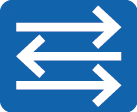 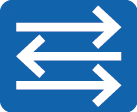 PVID 1
PVID 1
PVID 10
PVID 20
PVID 10
PVID 20
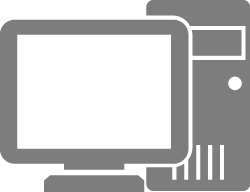 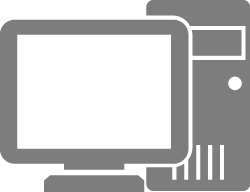 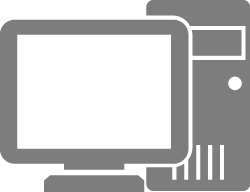 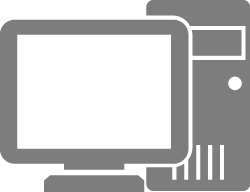 ПК1
ПК2
ПК3
ПК4
VLAN 10
VLAN 20
VLAN 10
VLAN 20
Интерфейс в режиме доступа
Транковый порт
[Speaker Notes: В этом примере SW1 и SW2 соединены с ПК через интерфейсы, настроенные в режиме  доступа. PVID сконфигурированы для интерфейсов, как показано на рисунке. SW1 и SW2 соединены через транковые порты, PVID которых установлено на значение 1. В таблице перечислены ID VLAN, разрешенные на транковых портах.
Опишите, как реализуется взаимодействие  между ПК в этом примере.]
Идентификация VLAN
Назначение VLAN
Обработка кадров VLAN
Гибридный интерфейс
Прием кадров
Отправка кадров
Внутри коммутатора
Внутри коммутатора
Внутри коммутатора
Внутри коммутатора
10
10
10
20
GE 0 / 0/1

Гибридный (PVID = 10)
GE 0 / 0/1

Гибридный (PVID = 1)
GE 0 / 0/1

Гибридный (PVID = 10)
GE 0 / 0/1

Гибридный (PVID = 10)
Разрешенный ID VLAN: 10
Разрешенный ID VLAN: 10
Разрешенный ID VLAN: 10
Разрешенный ID VLAN: 20
Кадр без тега
Кадр без тега
20
10
После получения кадра без тега:
Интерфейс добавляет к кадру тег VLAN с VID, который является PVID интерфейса, и пропускает кадр, только если VID находится в списке разрешенных на интерфейсе ID VLAN. Если VID нет в списке, интерфейс отбрасывает кадр.
После получения тегированного кадра:
Если ID VLAN кадра находится в списке разрешенных на интерфейсе ID VLAN, интерфейс пропускает кадр. В противном случае интерфейс отбрасывает кадр.
Если ID VLAN кадра находится в списке разрешенных на интерфейсе ID VLAN :
Если интерфейс был сконфигурирован таким образом, что трафик этой VLAN должен передаваться  без тега, то он удаляет тег из кадра, а затем отправляет его.
Если ID VLAN кадра находится в списке разрешенных на интерфейсе ID VLAN :
Если интерфейс был сконфигурирован таким образом, что трафик этой VLAN должен передаваться  с тегом, то он отправляет кадр без удаления тега.
Кадр без тега
10
Кадр 
с тегом
[Speaker Notes: Для интерфейса в гибридном режиме необходимо сконфигурировать не только PVID, но и два списка ID VLAN, разрешенных интерфейсом: один список ID VLAN без тегов и один список ID VLAN с тегами. По умолчанию VLAN 1 находится в списке ID VLAN без тегов. Кадры из всех сетей VLAN в двух списках могут проходить через гибридный интерфейс.
Характеристики гибридных интерфейсов:
Гибридный интерфейс пропускает только кадры, ID VLAN которых находятся в списках ID VLAN, разрешенных интерфейсом.
Он может пропускать тегированные кадры из нескольких VLAN. Кадры, отправленные с гибридного интерфейса, могут иметь или не иметь теги в зависимости от конфигурации VLAN.
В отличие от транкового порта , гибридный интерфейс может пропускать  кадры без тегов из нескольких VLAN.]
[Speaker Notes: Прием кадров через гибридный порт:
После получения нетегированного кадра гибридный интерфейс добавляет в него тег с VID, являющимся PVID интерфейса, и затем проверяет, находится ли VID в списке ID VLAN с тегами и без тегов. Если VID находится в списке, интерфейс передает дальше на обработку кадр с тегом. В противном случае порт отбрасывает тегированный кадр.
После получения тегированного кадра гибридный интерфейс проверяет, находится ли VID из тега кадра в списке ID VLAN с тегами и без тегов. Если VID находится в списке, интерфейс пепредает дальше на обработку тегированный кадр. В противном случае порт отбрасывает тегированный кадр.
Отправка кадров через гибридный порт:
Перед отправкой кадра с коммутатора, гибридный интерфейс проверяет, есть ли VID из тега кадра в списке ID VLAN с тегами или без тегов. Если VID нет ни в одном из двух списков, кадр отбрасывается.
Перед отправкой кадра с коммутатора, гибридный интерфейс проверяет, есть ли VID из тега кадра в списке ID VLAN с тегами или без тегов. Если VID есть в списке ID VLAN без тегов, интерфейс удаляет тег из кадра и затем отправляет его.
Перед отправкой кадра с коммутатора, гибридный интерфейс проверяет, есть ли VID из тега кадра в списке ID VLAN с тегами или без тегов. Если VID находится в списке ID VLAN с тегами, интерфейс отправляет кадр без удаления тега.]
Идентификация VLAN
Назначение VLAN
Обработка кадров VLAN
Пример обработки кадров на гибридных портах
Опишите, как ПК взаимодействуют с сервером в этом примере.
Список ID VLAN, разрешенных на интерфейссах SW1
10
Интерфейс 1
Интерфейс 3
20
Интерфейс 2
SW1
SW2
Интерфейс 3
Интерфейс 3
PVID 1
PVID 1
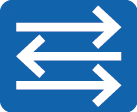 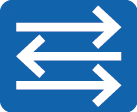 Интерфейс 1
Интерфейс 2
Интерфейс 1
PVID 10
PVID 20
PVID 100
Список ID VLAN, разрешенных на интерфейсах SW2
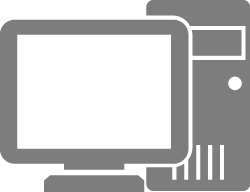 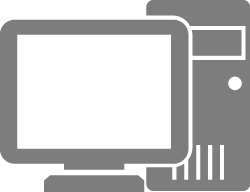 Интерфейс 1
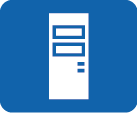 Интерфейс 3
ПК1
ПК2
Сервер
VLAN 10
VLAN 20
VLAN 100
Гибридный порт
[Speaker Notes: В этом примере SW1 и SW2 подключаются к ПК через гибридные интерфейсы. Два коммутатора соединены также через этот тип интерфейса. PVID сконфигурированы для интерфейсов, как показано на рисунке. В таблицах перечислены ID VLAN, разрешенные интерфейсами.
Опишите, как ПК получают доступ к серверу в этом примере.]
Идентификация VLAN
Назначение VLAN
Обработка кадров VLAN
Краткое описание работы разных типов интерфейсов VLAN
Интерфейс в режиме доступа (access)
Интерфейс в режиме транка (trunk)
Гибридный интерфейс (hybrid)
Прием кадров
Кадр без тега. Интерфейс добавляет тег с VID, являющимся PVID интерфейса, и пропускает кадр.
Кадр с тегом. Интерфейс проверяет, совпадает ли VID из тега кадра с PVID интерфейса. Если да, пропускает кадр; если нет, отбрасывает кадр.
Прием кадров
Кадр без тега. Интерфейс добавляет тег с VID, являющимся PVID интерфейса, и проверяет, находится ли VID в списке разрешенных ID VLAN. Если да, пропускает кадр. Если нет, отбрасывает его.
Кадр с тегом. Интерфейс проверяет, находится ли VID в списке разрешенных ID VLAN. Если да, пропускает кадр. Если нет, отбрасывает его.
Прием кадров
Кадр без тега. Интерфейс добавляет тег с VID, являющимся PVID интерфейса, и проверяет, находится ли VID в списке разрешенных ID VLAN. Если да, пропускает кадр. Если нет, отбрасывает его.
Кадр с тегом. Интерфейс проверяет, находится ли VID в списке разрешенных ID VLAN. Если да, пропускает кадр. Если нет, отбрасывает его.
Отправка кадров
Интерфейс проверяет, совпадает ли VID из тега кадра с PVID интерфейса. Если да, удаляет тег и отправляет кадр; если нет, отбрасывает кадр.
Отправка кадров
Если VID находится в списке разрешенных VLAN ID и совпадает с PVID интерфейса, интерфейс удаляет тег и отправляет кадр.
Если VID находится в списке разрешенных ID VLAN, но отличается от PVID интерфейса, интерфейс отправляет кадр без удаления тега.
Если VID не находится в списке разрешенных ID VLAN, интерфейс отбрасывает кадр.
Отправка кадров
Если VID не находится в списке разрешенных ID VLAN, интерфейс отбрасывает кадр.
Если VID находится в списке ID VLAN без тегов, интерфейс удаляет тег и отправляет кадр.
Если VID находится в списке ID VLAN, интерфейс отправляет кадр без удаления тега.
[Speaker Notes: Процессы добавления и удаления тегов VLAN на интерфейсах:
Прием кадров:
После получения кадра без тегов порт в режиме  доступа, транковый порт и гибридный порт  добавляют тег VLAN к кадру. Затем транковый и гибридный порты определяют, пропустить ли кадр на основе его VID (кадр пропускают только тогда, когда VID является разрешенным VLAN ID), в то время как порт в режиме доступа пропускает кадр без условий.
После получения кадра с тегом порт в режиме  доступа пропускает его только тогда, когда VID в теге кадра совпадает с PVID, сконфигурированным для интерфейса, в то время как транковый и гибридные порты пропускают кадр только тогда, когда VID тега кадра находится в списке разрешенных VLAN.
Отправка кадров:
Порт в режиме с доступа: напрямую удаляет теги VLAN из кадров перед отправкой.
Транковый порт : удаляет теги VLAN из кадров только тогда, когда VID в тегах совпадает с PVID интерфейса.
Гибридный порт: определяет, следует ли удалить теги VLAN из кадров на основе конфигурации интерфейса.
Все кадры, отправляемые с интерфейса, настроенного в режиме доступа, не имеют тегов. С транкового интерфейса без тегов могут отправляться кадры только одной VLAN , а кадры других VLAN отправляются с тегами. На гибридном интерфейсе можно указать несколького VLAN, кадры которых должны отправляться с тегами или без них.]
Что такое VLAN
Принципы работы VLAN
Применение VLAN
Примеры конфигурации VLAN
Планирование VLAN
Советы для назначения VLAN
ID VLAN могут быть случайно назначены в поддерживаемом диапазоне. Чтобы улучшить непрерывность ID VLAN, во время назначения VLAN можно связать ID VLAN с подсетями.
Правила назначения VLAN
По сервису: передача голоса, видео и данных
По отделам: например, VLAN для проектного, маркетингового и финансового отдела
По области применения: например, VLAN для серверов, офисов и учебных классов
Пример планирования VLAN
Предположим, что существует три здания: административное здание с офисами, учебными классами и финансовыми отделами, здание для преподавателей с офисами и учебными классами и офисное здание с офисами и финансовыми отделами. У каждого здания есть один коммутатор доступа, а  коммутатор уровня ядра развернут в административном здании.
В следующей таблице
описывается план VLAN.
[Speaker Notes: Рекомендуется назначить последовательные ID VLAN для обеспечения правильного использования ресурсов VLAN. Наиболее распространенным методом является назначение VLAN на основе интерфейсов.]
Назначение VLAN на основе интерфейсов
Применимый сценарий:
В здании есть несколько предприятий. Эти предприятия совместно используют сетевые ресурсы для снижения затрат. Сети предприятий подключаются к различным интерфейсам одного коммутатора уровня 2 и подключаются к Интернету через одно выходное устройство.
Назначение VLAN:
Чтобы изолировать сервисы различных предприятий и обеспечить их безопасность, назначьте интерфейсы, подключенные к сетям предприятий, различным VLAN. Таким образом, у каждого предприятия будет независимая сеть, и каждая VLAN будет как виртуальная рабочая группа.
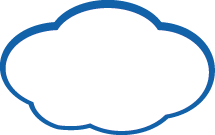 Интернет
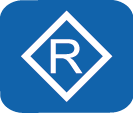 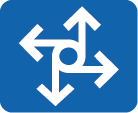 Коммутатор L3
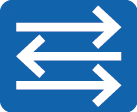 Коммутатор L2
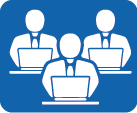 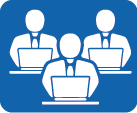 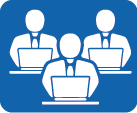 Предприятие 1
VLAN 2
Предприятие 2
VLAN 3
Предприятие 3
VLAN 4
Назначение VLAN на основе MAC-адресов
Применимый сценарий:
Сетевой администратор предприятия назначает компьютеры (ПК) каждого отдела в свою сеть VLAN. Для повышения информационной безопасности предприятие требует, чтобы только сотрудники указанного отдела имели доступ к конкретным сетевым ресурсам.
Назначение VLAN:
Для удовлетворения вышеуказанных требований сконфигурируйте назначение VLAN на основе MAC-адресов на SW1, чтобы исключить доступ к сетевым ресурсам новых ПК, подключающихся к сети.
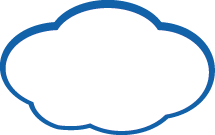 Сеть предприятия
GE 0/0/1
SW1
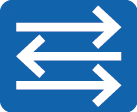 GE 0/0/2
GE 0/0/4
GE 0/0/3
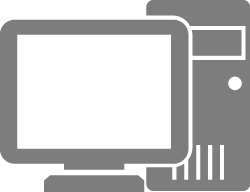 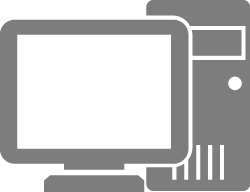 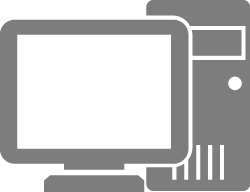 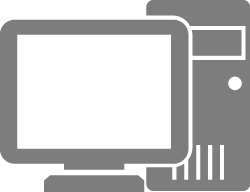 ПК1
ПК2
ПК3
ПК4
001e-10dd-dd01
001e-10dd-dd02
001e-10dd-dd03
001e-10dd-dd04
VLAN 10
Что такое VLAN
Принципы работы VLAN
Применение VLAN
Примеры конфигурации VLAN
Назначение VLAN на основе интерфейса
Назначение VLAN на основе MAC-адресов
Основные команды конфигурации VLAN
Создайте одну или несколько VLAN.
[Huawei] vlan vlan-id
Эта команда создает VLAN и включает режим отображения VLAN. Если VLAN уже существует, эта команда включает режим отображения VLAN.
Значение vlan-id – это целое число от 1 до 4094.
[Huawei] vlan batch { vlan-id1 [ to vlan-id2 ] }
Эта команда выполняет пакетное создание VLAN. В этой команде:
batch: выполняет пакетное создание VLAN.
vlan-id1: указывает начальный ID VLAN.
vlan-id2: указывает конечный ID VLAN.
[Speaker Notes: Команда vlan создает VLAN и переводит в конфигурационный  режим VLAN. Если созданная VLAN уже существует, эта команда просто переводит в конфигурационный режим VLAN.
Команда undo vlan удаляет VLAN.
По умолчанию все интерфейсы добавлены в  дефолтный  VLAN c ID 1.
Команды:
vlan vlan-id
vlan-id: указывает ID VLAN. Значение представляет собой целое число от 1 до 4094.
vlan batch { vlan-id1 [ to vlan-id2 ] }
batch: выполняет создание нескольких VLAN.
vlan-id1 [ to vlan-id2 ]: указывает ID сетей VLAN, которые будут созданы в пакете.
vlan-id1: указывает начальный ID VLAN.
vlan-id2: указывает конечных ID VLAN. Значение vlan-id2 должно быть больше или равно значению vlan-id1. Два параметра совместно определяют диапазон VLAN.
Если вы не указываете to vlan-id2, команда создает только одну VLAN, ID которой указывается с помощью vlan-id1.
Значения vlan-id1 и vlan-id2 являются целыми числами от 1 до 4094.]
Назначение VLAN на основе интерфейса
Назначение VLAN на основе MAC-адресов
Основные команды конфигурации интерфейса в режиме доступа
Установите тип интерфейса.
[Huawei-GigabitEthernet0/0/1] port link-type access
В режиме настройки интерфейса задайте режим работы интерфейса access.
Настройте VLAN по умолчанию для порта, настроенного в режиме доступа.
[Huawei-GigabitEthernet0/0/1] port default vlan vlan-id
Для добавления интерфейса в определенную VLAN, сконфигурируйте VLAN по умолчанию в режиме настройки интерфейса. 
vlan-id: указывает ID для VLAN по умолчанию. Значение представляет собой целое число от 1 до 4094.
Назначение VLAN на основе интерфейса
Назначение VLAN на основе MAC-адресов
Основные команды конфигурации интерфейса магистрального канала
Установите тип интерфейса.
[Huawei-GigabitEthernet0/0/1] port link-type trunk
В режиме настройки интерфейса настройте тип порта trunk.
Настройте список разрешенных ID VLAN на транковом интерфейсе.
[Huawei-GigabitEthernet0/0/1] port trunk allow-pass vlan { { vlan-id1 [ to vlan-id2 ] } | all }
В режиме настройки  интерфейса добавьте разрешенные ID VLAN.
(Опционально) Настройте VLAN по умолчанию для транкового интерфейса.
[Huawei-GigabitEthernet0/0/1] port trunk pvid vlan vlan-id
В режиме настройки интерфейса сконфигурируйте VLAN по умолчанию.
[Speaker Notes: Команда: port trunk allow-pass vlan { { vlan-id1 [ to vlan-id2 ] | all }
vlan-id1 [ to vlan-id2 ]: указывает ID VLAN, которые разрешены на транковом интерфейсе.
vlan-id1: указывает начальный ID VLAN.
vlan-id2: указывает конечный ID VLAN. Значение vlan-id2 должно быть больше или равно значению vlan-id1.
Значения vlan-id1 и vlan-id2 являются целыми числами от 1 до 4094.
all: Разрешает все VLAN на транковом интерфейсе.
Команда port trunk pvid vlan vlan-id конфигурирует VLAN по умолчанию для транкового интерфейса.
vlan-id: указывает ID VLAN по умолчанию, которая должна быть создана транкового интерфейса . Значение представляет собой целое число от 1 до 4094.]
Назначение VLAN на основе интерфейса
Назначение VLAN на основе MAC-адресов
Основные команды конфигурации гибридного режима работы интерфейса
Установите тип интерфейса.
[Huawei-GigabitEthernet0/0/1] port link-type hybrid
В режиме настройки интерфейса установите тип интерфейса в гибридный режим работы.
Настройте VLAN, разрешенные на интерфейсе.
[Huawei-GigabitEthernet0/0/1] port hybrid untagged vlan { { vlan-id1 [ to vlan-id2 ] } | all }
В режиме настройки интерфейса определите разрешенные VLAN, которые будут передаваться  без тегов.
[Huawei-GigabitEthernet0/0/1] port hybrid tagged vlan { { vlan-id1 [ to vlan-id2 ] } | all }
В режиме настройки интерфейса определите разрешенные VLAN, которые будут передаваться с тегами.
(Опционально) Настройте VLAN по умолчанию для гибридного интерфейса.
[Huawei-GigabitEthernet0/0/1] port hybrid pvid vlan vlan-id
В режиме настройки  интерфейса сконфигурируйте VLAN по умолчанию.
[Speaker Notes: Команда: port hybrid untagged vlan { { vlan-id1 [ to vlan-id2 ] } | all }
vlan-id1 [ to vlan-id2 ]: которые разрешены на гибридном интерфейсе  и передаются без тега
vlan-id1: указывает начальный ID VLAN.
vlan-id2: указывает конечный ID VLAN. Значение vlan-id2 должно быть больше или равно значению vlan-id1.
Значения vlan-id1 и vlan-id2 являются целыми числами от 1 до 4094.
all: разрешены все VLAN.
Команда: port hybrid tagged vlan { { vlan-id1 [ to vlan-id2 ] } | all }
vlan-id1 [ to vlan-id2 ]: которые разрешены на гибридном интерфейсе  и передаются с тегом.
vlan-id1: указывает начальный ID VLAN.
vlan-id2: указывает конечный ID VLAN. Значение vlan-id2 должно быть больше или равно значению vlan-id1.
Значения vlan-id1 и vlan-id2 являются целыми числами от 1 до 4094.
all: разрешены все VLAN.
Команда port hybrid pvid vlan vlan-id конфигурирует VLAN по умолчанию для гибридного интерфейса.
vlan-id: указывает ID сети VLAN по умолчанию, которая должна быть создана для гибридного интерфейса. Значение представляет собой целое число от 1 до 4094.]
Назначение VLAN на основе интерфейса
Назначение VLAN на основе MAC-адресов
Пример 1: конфигурация назначения VLAN на основе интерфейса
Требования к сети:
В сети, показанной на рисунке слева, к коммутаторам предприятия (SW1 и SW2) подключено по несколько ПК, и ПК,  с одинаковыми сервисами , подключенные к разным коммутаторам взаимодействуют между собой. Для обеспечения безопасности связи предприятие требует, чтобы напрямую взаимодействовать могли только ПК с одинаковым сервисом.
Чтобы удовлетворить это требование, сконфигурируйте назначение VLAN на основе интерфейсов на коммутаторах и добавьте интерфейсы, подключенные к ПК с одинаковым сервисом, в одну VLAN. Таким образом, ПК в различных VLAN не могут напрямую взаимодействовать на уровне 2, но ПК в одной VLAN могут взаимодействовать напрямую.
SW2
SW1
GE 0/0/3
PVID 1
GE 0/0/3
PVID 1
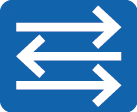 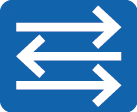 GE 0/0/1
PVID 10
GE 0/0/2
PVID 20
GE 0/0/1
PVID 10
GE 0/0/2
PVID 20
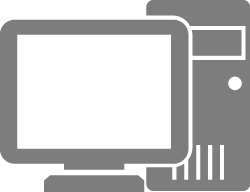 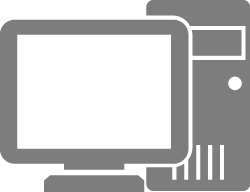 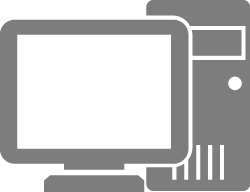 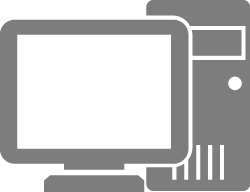 ПК1
ПК2
ПК3
ПК4
VLAN 10
VLAN 20
VLAN 10
VLAN 20
Интерфейс в режиме  доступа
Интерфейс в режиме транка
[Speaker Notes: Порядок конфигурации:
Создайте сети VLAN и добавьте в них интерфейсы, подключенные к ПК, чтобы изолировать трафик уровня 2 между ПК с различными сервисами.
Настройте типы интерфейсов и укажите разрешенные VLAN для SW1 и SW2, чтобы разрешить ПК с одинаковым сервисом взаимодействовать через SW1 и SW2.]
Назначение VLAN на основе интерфейса
Назначение VLAN на основе MAC-адресов
Создание VLAN
SW1
SW2
GE 0/0/3
PVID 1
GE 0/0/3
PVID 1
Создайте сети VLAN.
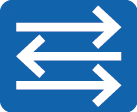 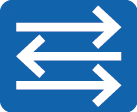 [SW1] vlan 10
[SW1-vlan10] quit
[SW1] vlan 20
[SW1-vlan20] quit
GE 0/0/1
PVID 10
GE 0/0/2
PVID 20
GE 0/0/1
PVID 10
GE 0/0/2
PVID 20
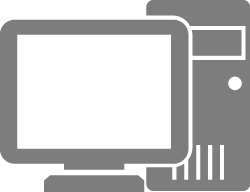 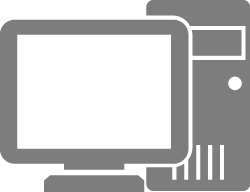 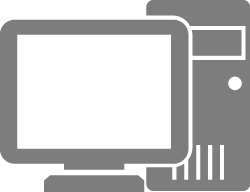 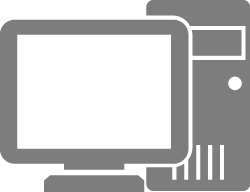 [SW2] vlan batch 10 20
ПК1
ПК2
ПК3
ПК4
VLAN 10
VLAN 20
VLAN 10
VLAN 20
Назначение VLAN на основе интерфейса
Назначение VLAN на основе MAC-адресов
Конфигурация интерфейсов, работающих в режиме  доступа транка
Настройте интерфейсы доступа и добавьте интерфейсы в соответствующие VLAN.
[SW1] interface GigabitEthernet 0/0/1
[SW1-GigabitEthernet0/0/1] port link-type access
[SW1-GigabitEthernet0/0/1] port default vlan 10
SW2
SW1
GE 0/0/3
PVID 1
GE 0/0/3
PVID 1
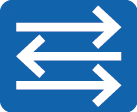 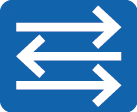 GE 0/0/1
PVID 10
GE 0/0/2
PVID 20
GE 0/0/1
PVID 10
GE 0/0/2
PVID 20
[SW1] interface GigabitEthernet 0/0/2
[SW1-GigabitEthernet0/0/2] port link-type access
[SW1] vlan 20
[SW1-vlan20] port GigabitEthernet0/0/2
[SW1-vlan20] quit
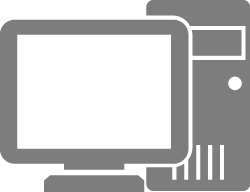 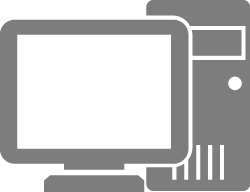 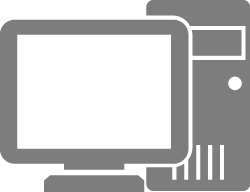 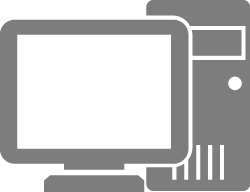 Настройте транковый интерфейс и создайте список ID VLAN, разрешенных на интерфейсе.
ПК1
ПК2
ПК3
ПК4
VLAN 10
VLAN 20
VLAN 10
VLAN 20
[[SW1] interface GigabitEthernet 0/0/3
[SW1-GigabitEthernet0/0/3] port link-type trunk
[SW1-GigabitEthernet0/0/3] port trunk pvid vlan 1
[SW1-GigabitEthernet0/0/3] port trunk allow-pass vlan 10 20
Примечание: Конфигурация на SW2 аналогична конфигурации на SW1.
Назначение VLAN на основе интерфейса
Назначение VLAN на основе MAC-адресов
Проверка конфигурации
[SW1]display vlan
The total number of vlans is : 3
-------------------------------------------------------------------------------
U: Up;	D: Down;		TG: Tagged;	UT: Untagged;
MP: Vlan-mapping;		ST: Vlan-stacking;
#: ProtocolTransparent-vlan;	*: Management-vlan;
-------------------------------------------------------------------------------
VID	Type	Ports                                                          
-------------------------------------------------------------------------------
1	common	UT:GE0/0/3(U)	……
10	common	UT:GE0/0/1(U)	
		TG:GE0/0/3(U)                                                     
20	common	UT:GE0/0/2(U)	
		TG:GE0/0/3(U)
……
SW2
SW1
GE 0/0/3
PVID 1
GE 0/0/3
PVID 1
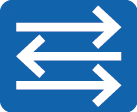 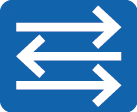 GE 0/0/1
PVID 10
GE 0/0/2
PVID 20
GE 0/0/1
PVID 10
GE 0/0/2
PVID 20
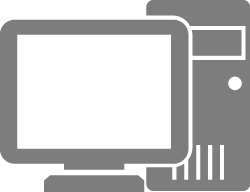 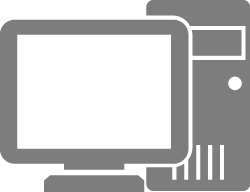 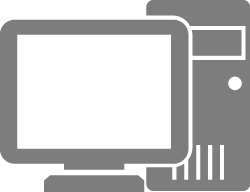 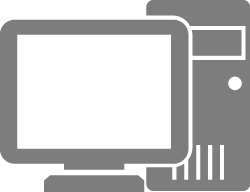 ПК1
ПК2
ПК3
ПК4
VLAN 10
VLAN 20
VLAN 10
VLAN 20
[Speaker Notes: Команда display vlan отображает информацию VLAN.
Вывод команды:
Tagged/Untagged: интерфейсы добавляются в VLAN вручную в режиме с тегами и без тегов.
VID or VLAN ID: VLAN ID.
Type or VLAN Type: тип VLAN. Значение common указывает на типовую сеть VLAN.
Ports: интерфейсы, добавленные к VLAN.]
Назначение VLAN на основе интерфейса
Назначение VLAN на основе MAC-адресов
Пример 2: конфигурация назначения VLAN на основе интерфейса
Требования к сети:
В сети, показанной на рисунке слева, коммутаторы предприятия (SW1 и SW2) подключаются к нескольким ПК, а ПК в разных отделах нуждаются в доступе к серверу предприятия. Для обеспечения безопасности связи предприятие требует, чтобы ПК в разных отделах не могли напрямую взаимодействовать.
Чтобы удовлетворить это требование, сконфигурируйте назначение VLAN на интерфейсе и гибридные интерфейсы на коммутаторах, чтобы позволить ПК в различных отделах получить доступ к серверу, но не допустить их непосредственного взаимодействия на уровне 2.
SW1
SW2
GE 0/0/3
GE 0/0/3
PVID 1
PVID 1
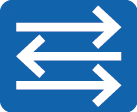 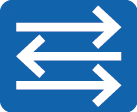 GE 0/0/1
GE 0/0/2
PVID 10
PVID 20
GE 0/0/1
PVID 100
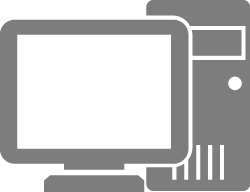 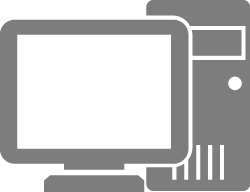 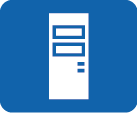 ПК1
ПК2
Сервер
VLAN 10
VLAN 20
VLAN 100
Гибридный интерфейс
[Speaker Notes: Порядок конфигурации:
Создайте сети VLAN и добавьте к ним интерфейсы, подключенные к ПК, чтобы изолировать трафик уровня 2 между ПК с различными сервисами.
Настройте типы интерфейсов и укажите разрешенные VLAN для SW1 и SW2, чтобы позволить ПК взаимодействовать с сервером через SW1 и SW2.]
Назначение VLAN на основе интерфейса
Назначение VLAN на основе MAC-адресов
Конфигурация гибридных интерфейсов (1)
Конфигурация SW1:
SW1
SW2
GE 0/0/3
GE 0/0/3
[SW1] vlan batch 10 20 100
[SW1] interface GigabitEthernet 0/0/1
[SW1-GigabitEthernet0/0/1] port link-type hybrid
[SW1-GigabitEthernet0/0/1] port hybrid pvid vlan 10
[SW1-GigabitEthernet0/0/1] port hybrid untagged vlan 10 100
[SW1-GigabitEthernet0/0/1] interface GigabitEthernet 0/0/2
[SW1-GigabitEthernet0/0/2] port link-type hybrid
[SW1-GigabitEthernet0/0/2] port hybrid pvid vlan 20
[SW1-GigabitEthernet0/0/2] port hybrid untagged vlan 20 100
[SW1-GigabitEthernet0/0/2] interface GigabitEthernet 0/0/3
[SW1-GigabitEthernet0/0/3] port link-type hybrid
[SW1-GigabitEthernet0/0/3] port hybrid tagged vlan 10 20 100
PVID 1
PVID 1
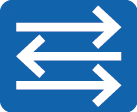 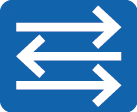 GE 0/0/1
GE 0/0/2
PVID 10
PVID 20
GE 0/0/1
PVID 100
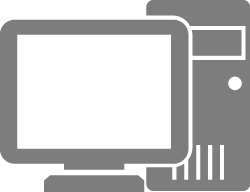 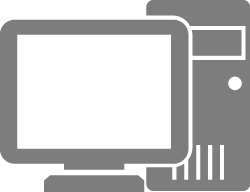 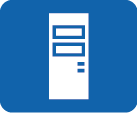 ПК1
ПК2
Сервер
VLAN 10
VLAN 20
VLAN 100
Назначение VLAN на основе интерфейса
Назначение VLAN на основе MAC-адресов
Конфигурация гибридных интерфейсов (2)
Конфигурация SW2:
SW1
SW2
GE 0/0/3
GE 0/0/3
[SW2] vlan batch 10 20 100
[SW2] interface GigabitEthernet 0/0/1
[SW2-GigabitEthernet0/0/1] port link-type hybrid
[SW2-GigabitEthernet0/0/1] port hybrid pvid vlan 100
[SW2-GigabitEthernet0/0/1] port hybrid untagged vlan 10  20 100
[SW2-GigabitEthernet0/0/1] interface GigabitEthernet 0/0/3
[SW2-GigabitEthernet0/0/3] port link-type hybrid
[SW2-GigabitEthernet0/0/3] port hybrid tagged vlan 10 20 100
PVID 1
PVID 1
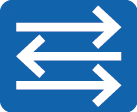 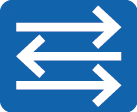 GE 0/0/1
GE 0/0/2
PVID 10
PVID 20
GE 0/0/1
PVID 100
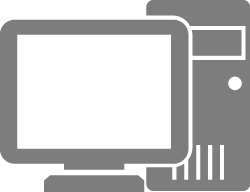 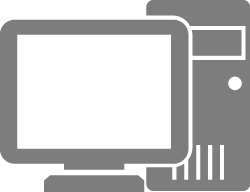 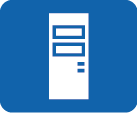 ПК1
ПК2
Сервер
VLAN 10
VLAN 20
VLAN 100
Назначение VLAN на основе интерфейса
Назначение VLAN на основе MAC-адресов
Проверка конфигурации
[SW1]display vlan
The total number of vlans is : 4
-----------------------------------------------------------------------------------------
U: Up;	D: Down;		TG: Tagged;	UT: Untagged;
MP: Vlan-mapping;		ST: Vlan-stacking;
#: ProtocolTransparent-vlan;	*: Management-vlan;
-----------------------------------------------------------------------------------------
VID	Type	Ports                                                          
-----------------------------------------------------------------------------------------
1	common	UT:GE0/0/1(U)       GE0/0/2(U)       GE0/0/3(U) ……
10	common	UT:GE0/0/1(U)	
		TG:GE0/0/3(U)            
20	common	UT:GE0/0/2(U)	
		TG:GE0/0/3(U)            
100	common	UT:GE0/0/1(U)       GE0/0/2(U)	
		TG:GE0/0/3(U) 
……
SW1
SW2
GE 0/0/3
GE 0/0/3
PVID 1
PVID 1
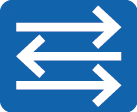 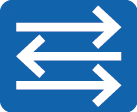 GE 0/0/1
GE 0/0/2
PVID 10
PVID 20
GE 0/0/1
PVID 100
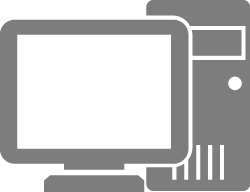 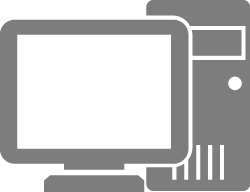 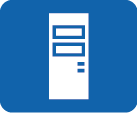 ПК1
ПК2
Сервер
VLAN 10
VLAN 20
VLAN 100
Назначение VLAN на основе интерфейса
Назначение VLAN на основе MAC-адресов
Основные команды назначения VLAN на основе MAC-адресов
Свяжите MAC-адрес с VLAN.
[Huawei-vlan10] mac-vlan mac-address mac-address [ mac-address-mask | mac-address-mask-length ]
Эта команда связывает MAC-адрес с VLAN.
mac-address: указывает MAC-адрес, который будет связан с VLAN. Значение представляет собой шестнадцатеричное число в формате H-H-H. Каждая H содержит от одной до четырех цифр, например 00e0 или fc01. Если H содержит менее четырех цифр, самые левые цифры заполнены нулями. Например, e0 отображается как 00e0. MAC-адрес не может быть в формате 0000-0000-0000, FFFF-FFFF-FFFF или в формате адреса многоадресной передачи.
mac-address-mask: указывает маску MAC-адреса. Значение представляет собой шестнадцатеричное число в формате H-H-H. Каждая H содержит от одной до четырех цифр.
mac-address-mask-length: указывает длину маски MAC-адреса. Значение представляет собой целое число от 1 до 48.
Включите назначение VLAN на основе MAC-адресов на интерфейсе.
[Huawei-GigabitEthernet0/0/1] mac-vlan enable
Эта команда активирует назначение VLAN на основе MAC-адресов на интерфейсе.
[Speaker Notes: Команда: mac-vlan mac-address mac-address [ mac-address-mask | mac-address-mask-length ]
mac-address: указывает MAC-адрес, который должен быть связан с VLAN.
Значение представляет собой шестнадцатеричное число в формате H-H-H. Каждая H содержит от одной до четырех цифр, например 00e0 или fc01. Если H содержит менее четырех цифр, самые левые цифры заполнены нулями. Например, e0 отображается как 00e0.
MAC-адрес не может быть в формате 0000-0000-0000, FFFF-FFFF-FFFF или в формате адреса многоадресной передачи.
mac-address-mask: указывает маску MAC-адреса.
Значение представляет собой шестнадцатеричное число в формате H-H-H. Каждая H содержит от одной до четырех цифр.
mac-address-mask-length: указывает длину маски MAC-адреса.
Значение представляет собой целое число от 1 до 48.
Команда mac-vlan enable активирует назначение VLAN на основе MAC-адресов на интерфейсе.]
Назначение VLAN на основе интерфейса
Назначение VLAN на основе MAC-адресов
Пример конфигурации назначения VLAN на основе MAC-адресов
Требования к сети:
Сетевой администратор предприятия назначает ПК из одного отдела одной VLAN. Для повышения информационной безопасности предприятие требует, чтобы только сотрудники отдела имели доступ к сетевым ресурсам предприятия.
ПК от 1 до 3 принадлежат одному отделу. Согласно требованиям предприятия, только три ПК могут получить доступ к корпоративной сети через SW1.
Для удовлетворения этого требования сконфигурируйте назначение VLAN на основе MAC-адресов и свяжите MAC-адреса трех ПК с указанной VLAN.
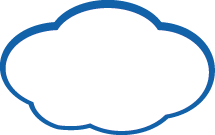 Сеть предприятия
GE 0/0/1
SW1
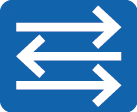 GE 0/0/2
GE 0/0/4
GE 0/0/3
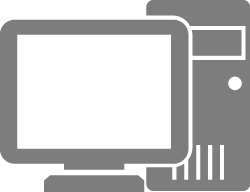 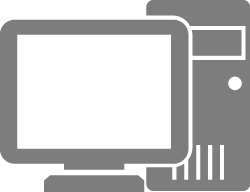 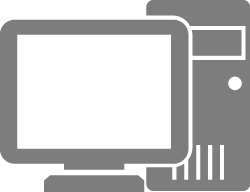 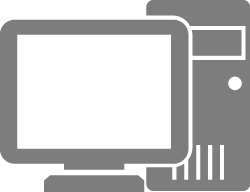 ПК1
ПК2
ПК3
ПК4
001e-10dd-dd01
001e-10dd-dd02
001e-10dd-dd03
001e-10dd-dd04
VLAN 10
[Speaker Notes: Порядок конфигурации:
Создайте VLAN, например, VLAN 10.
Добавьте Ethernet-интерфейсы на SW1 в VLAN.
Свяжите MAC-адреса ПК от 1 до 3 с VLAN.]
Назначение VLAN на основе интерфейса
Назначение VLAN на основе MAC-адресов
Создание VLAN и связывание MAC-адресов с VLAN
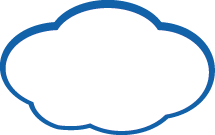 Создайте VLAN.
Сеть предприятия
[SW1] vlan 10
[SW1-vlan10] quit
GE0/0/1
SW1
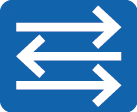 GE0/0/2
GE0/0/4
Свяжите MAC-адреса с VLAN.
GE0/0/3
[SW1] vlan 10
[SW1-vlan10] mac-vlan mac-address 001e-10dd-dd01
[SW1-vlan10] mac-vlan mac-address 001e-10dd-dd02
[SW1-vlan10] mac-vlan mac-address 001e-10dd-dd03 
[SW1-vlan10] quit
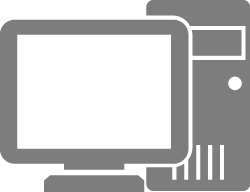 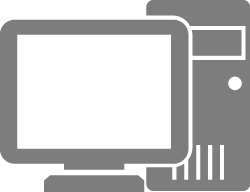 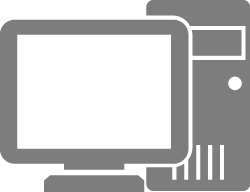 ПК1
ПК2
ПК3
001e-10dd-dd01
001e-10dd-dd02
001e-10dd-dd03
VLAN 10
Назначение VLAN на основе интерфейса
Назначение VLAN на основе MAC-адресов
Добавление интерфейсов в VLAN и включение назначения VLAN на основе MAC-адресов
Добавьте интерфейсы в VLAN.
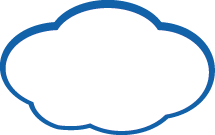 Сеть предприятия
[SW1] interface gigabitethernet 0/0/1
[SW1-GigabitEthernet0/0/1] port link-type hybrid
[SW1-GigabitEthernet0/0/1] port hybrid tagged vlan 10

[SW1] interface gigabitethernet 0/0/2
[SW1-GigabitEthernet0/0/2] port link-type hybrid
[SW1-GigabitEthernet0/0/2] port hybrid untagged vlan 10
GE0/0/1
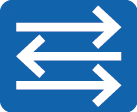 SW1
GE0/0/2
GE0/0/4
GE0/0/3
Включите назначение VLAN на основе MAC-адресов на указанном интерфейсе.
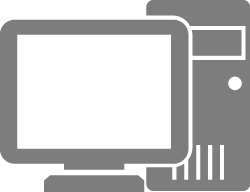 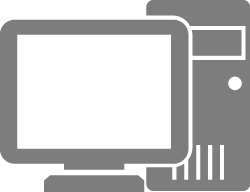 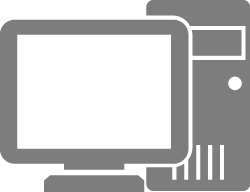 [SW1] interface gigabitethernet 0/0/2
[SW1-GigabitEthernet0/0/2] mac-vlan enable
[SW1-GigabitEthernet0/0/2] quit
ПК1
ПК2
ПК3
001e-10dd-dd01
001e-10dd-dd02
001e-10dd-dd03
VLAN 10
Примечание: конфигурация GE 0/0/3 и GE 0/0/4 аналогична конфигурации GE 0/0/2.
[Speaker Notes: На интерфейсах, настроенных в режиме доступа и транка назначение VLAN на основе MAC-адресов может использоваться только тогда, когда VLAN на основе MAC-адресов совпадает с PVID. Рекомендуется настраивать назначение VLAN на основе MAC-адресов на гибридных интерфейсах.]
Назначение VLAN на основе интерфейса
Назначение VLAN на основе MAC-адресов
Проверка конфигурации
[SW1]display vlan
The total number of vlans is : 2
-----------------------------------------------------------------------------------------------
U: Up;	D: Down;		TG: Tagged;	UT: Untagged;
MP: Vlan-mapping;		ST: Vlan-stacking;
#: ProtocolTransparent-vlan;	*: Management-vlan;
-----------------------------------------------------------------------------------------------
VID	Type	Ports                                                          
-----------------------------------------------------------------------------------------------
1	common	UT:GE0/0/1(U)	GE0/0/2(U)	GE0/0/3(U) ……
10	common	UT:GE0/0/2(U)	GE0/0/3(U)	GE0/0/4(U) 
		TG:GE0/0/1(U)            
……
[SW1]display mac-vlan mac-address all
----------------------------------------------------------------------
MAC Address	MASK	VLAN	Priority   
----------------------------------------------------------------------
001e-10dd-dd01	ffff-ffff-ffff	10	0          
001e-10dd-dd02	ffff-ffff-ffff	10	0          
001e-10dd-dd03	ffff-ffff-ffff	10	0          

Total MAC VLAN address count: 3
[Speaker Notes: Команда: display mac-vlan { mac-address { all | mac-address [ mac-address-mask | mac-address-mask-length ] } | vlan vlan-id } отображает конфигурацию назначения VLAN на основе MAC-адресов.
all: отображает все VLAN, связанные с MAC-адресами.
mac-address mac-address: отображает VLAN, связанную с указанным MAC-адресом.
Значение представляет собой шестнадцатеричное число в формате H-H-H. Каждая H содержит от одной до четырех цифр.
mac-address-mask: указывает маску MAC-адреса.
Значение представляет собой шестнадцатеричное число в формате H-H-H. Каждая H содержит от одной до четырех цифр.
mac-address-mask-length: указывает длину маски MAC-адреса.
Значение представляет собой целое число от 1 до 48.
vlan vlan-id: указывает ID VLAN.
Значение представляет собой целое число от 1 до 4094.
Вывод команды:
MAC Address: MAC-адрес
MASK: маска MAC-адреса
VLAN: ID VLAN, связанной с MAC-адресом
Priority: приоритет 802.1p VLAN, связанный с MAC-адресом]
(Несколько вариантов ответа) Какие из следующих утверждений о технологии VLAN неверны? ( )
Технология VLAN позволяет разделить большой домен коллизий на несколько маленьких доменов коллизий.
Технология VLAN позволяет выделить в большом широковещательном домене уровня 2 несколько небольших широковещательных доменов уровня 2.
ПК из разных LAN не могут взаимодействовать.
ПК в одной сети VLAN могут взаимодействовать на уровне 2.
Если PVID транкового порта равен 5 и на интерфейсе дана команда port trunk allow-pass vlan 2 3, какие кадры VLAN могут передаваться через этот порт?
[Speaker Notes: AC
После выполнения команды port trunk allow-pass vlan 2 3 кадры VLAN 5 не могут передаваться через интерфейс магистрального канала. По умолчанию через интерфейс магистрального канала могут передаваться кадры VLAN 1. Таким образом, все кадры VLAN от 1 по 3 могут передаваться через интерфейс.]
В этом курсе описывается технология VLAN, включая функции, идентификацию, назначение, обмен данными, планирование, применение и базовую конфигурацию.
Технология VLAN позволяет разделить физическую сеть LAN на несколько широковещательных доменов, чтобы сетевые устройства в одной VLAN могли напрямую взаимодействовать на уровне 2, а устройства в различных VLAN не могли.